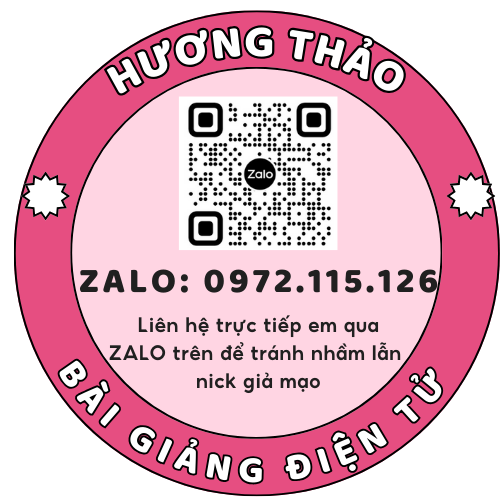 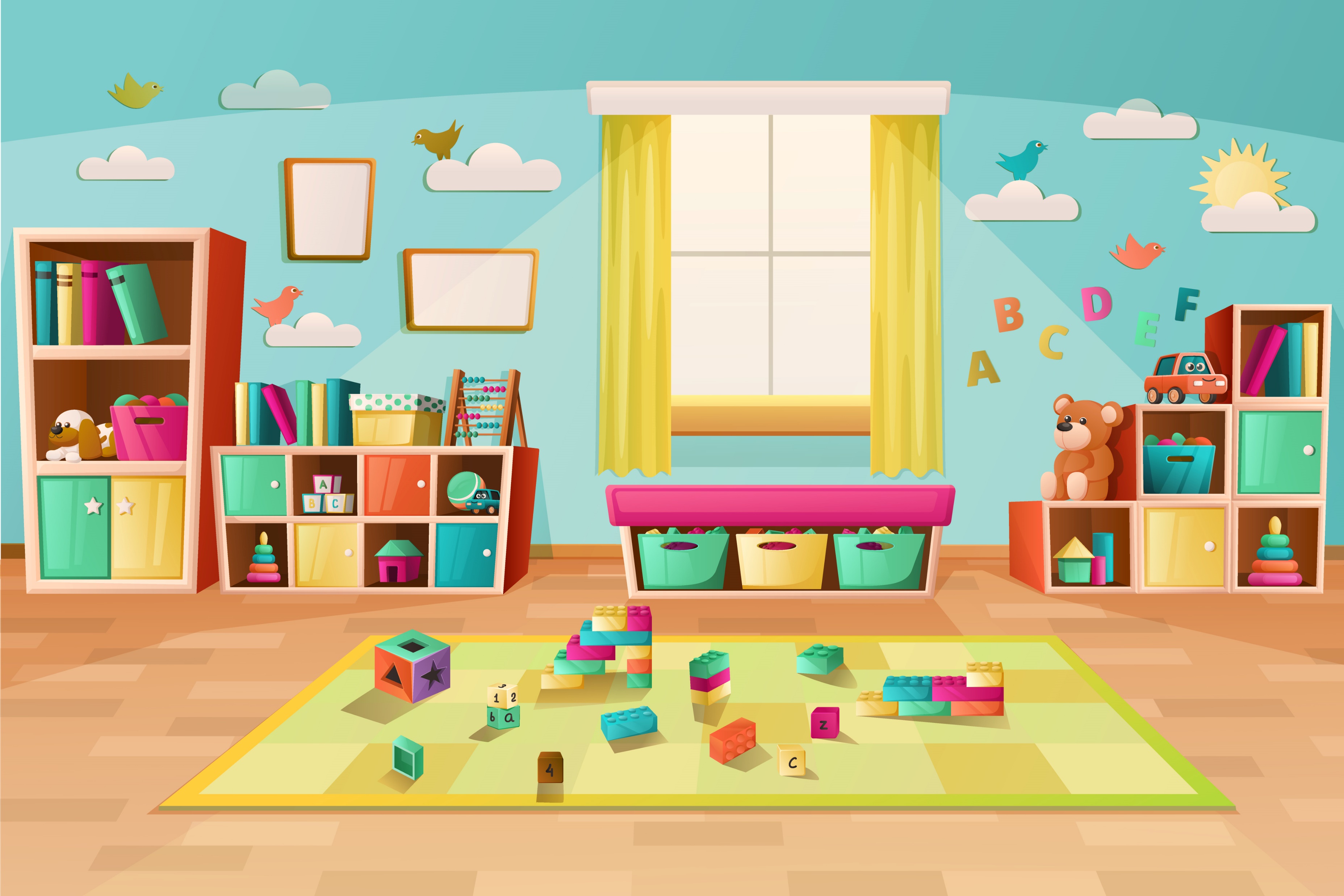 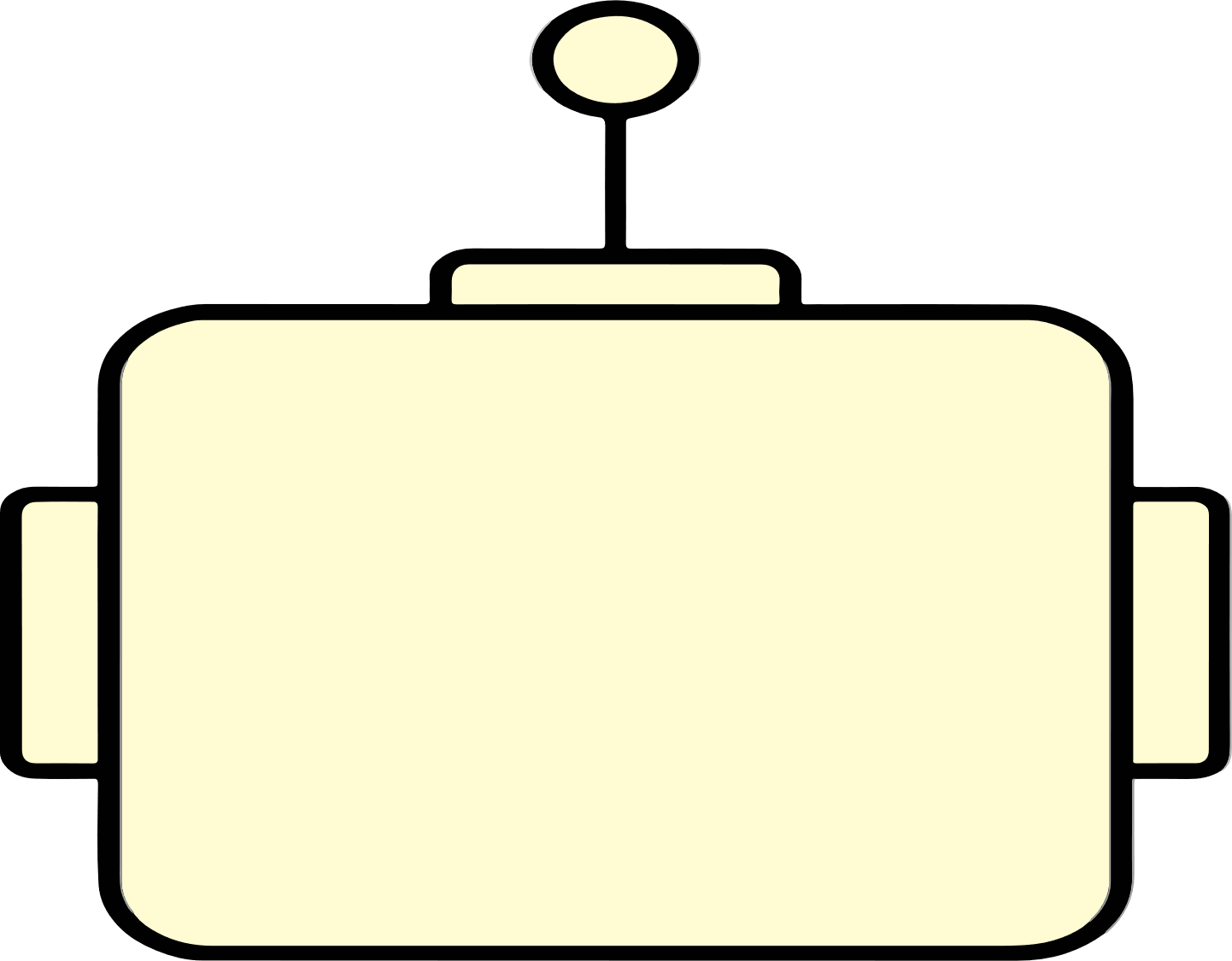 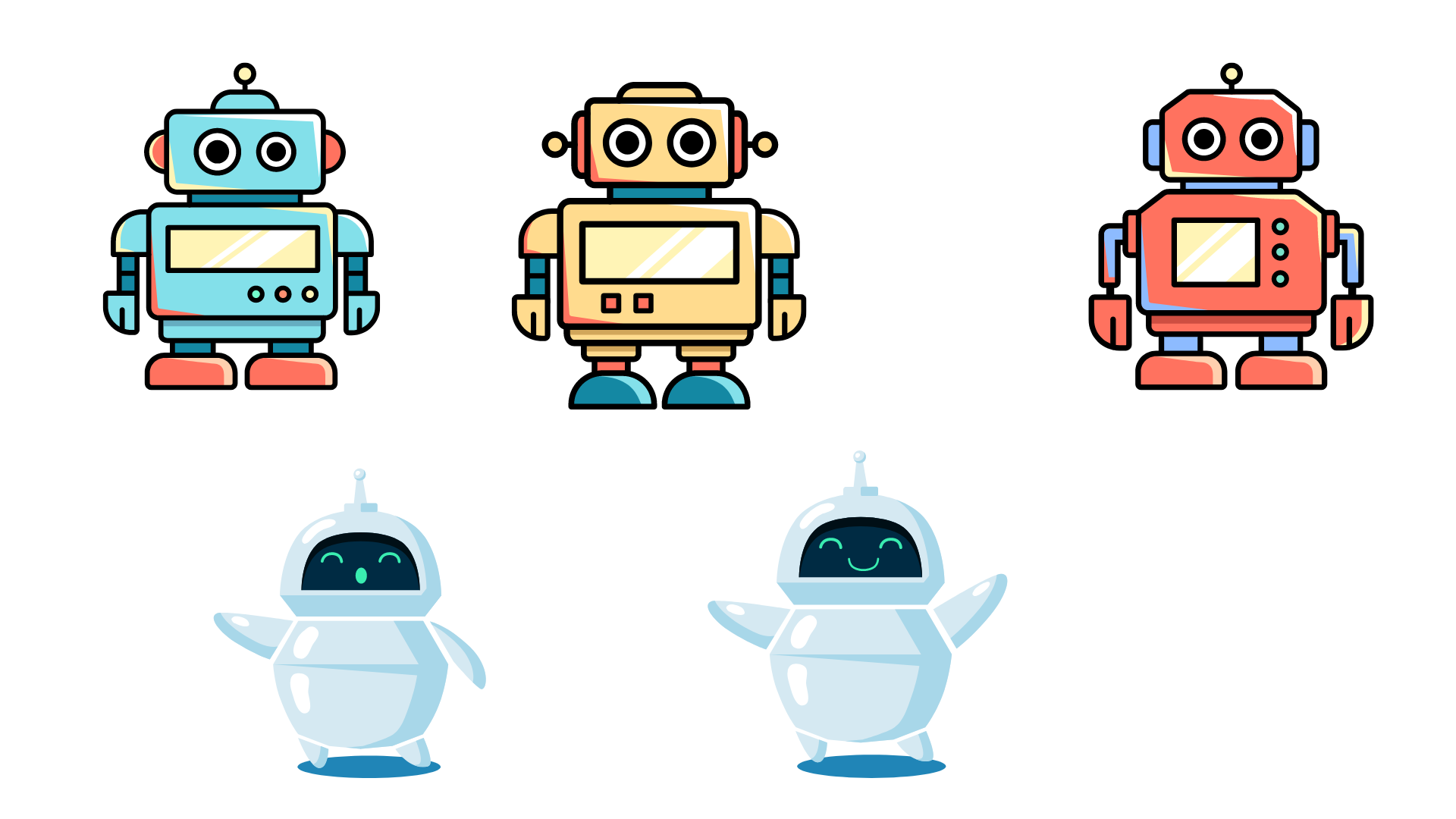 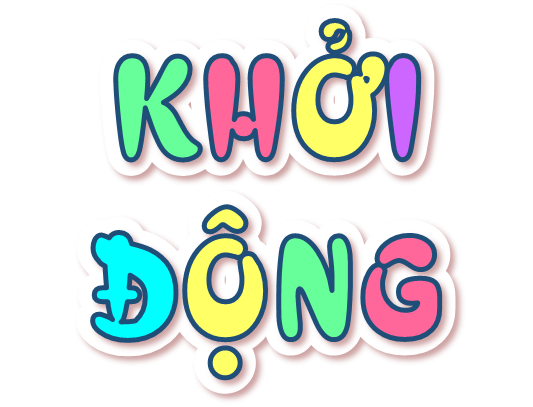 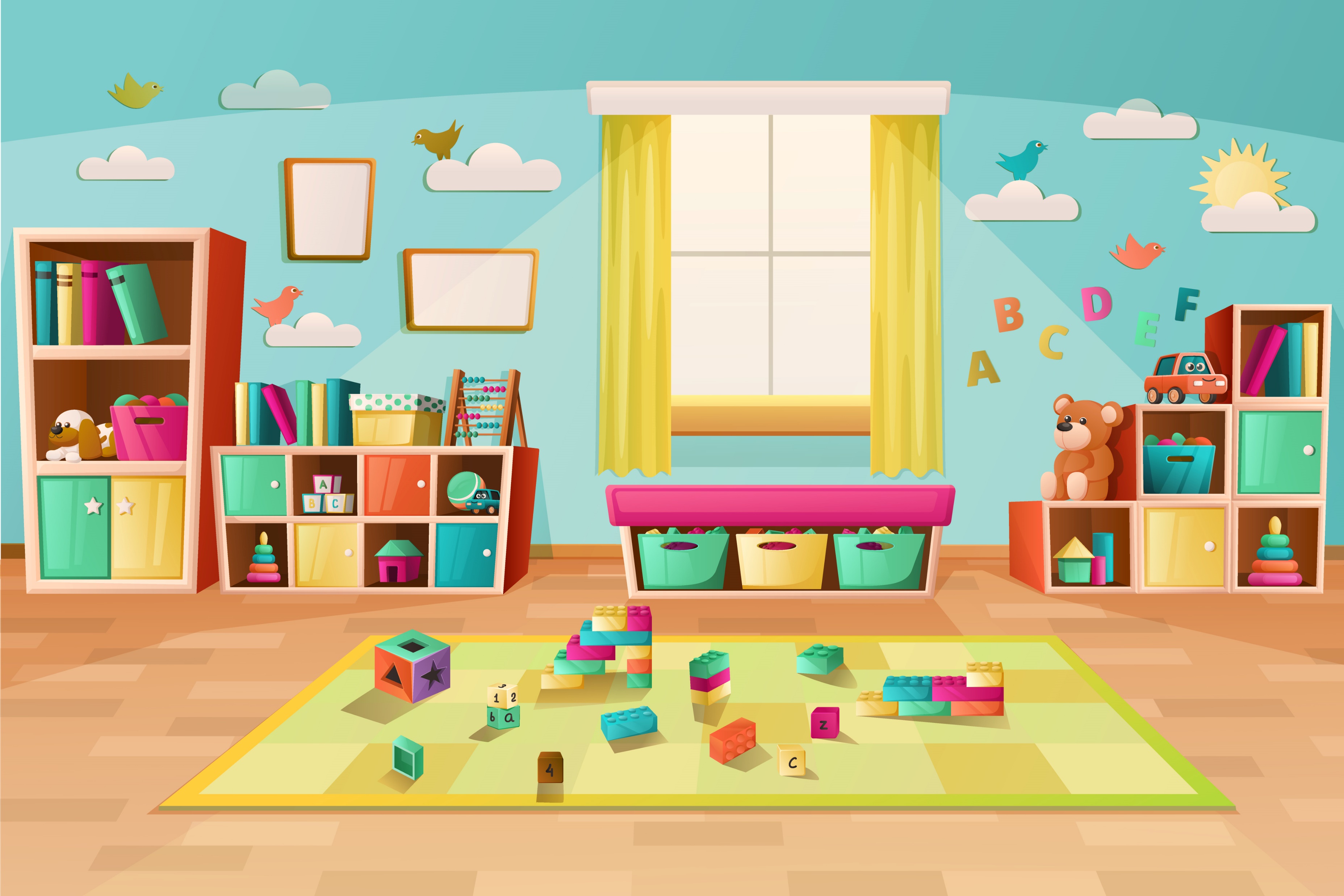 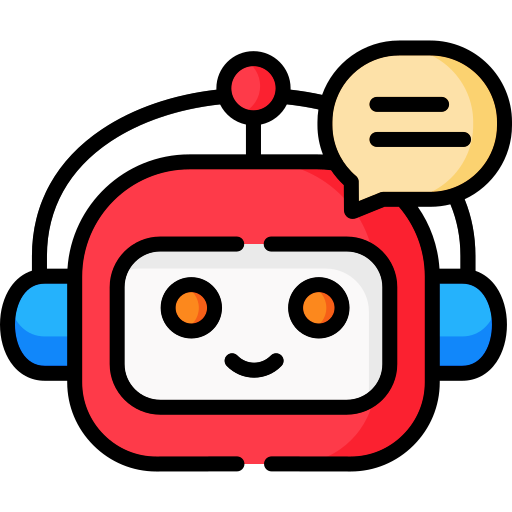 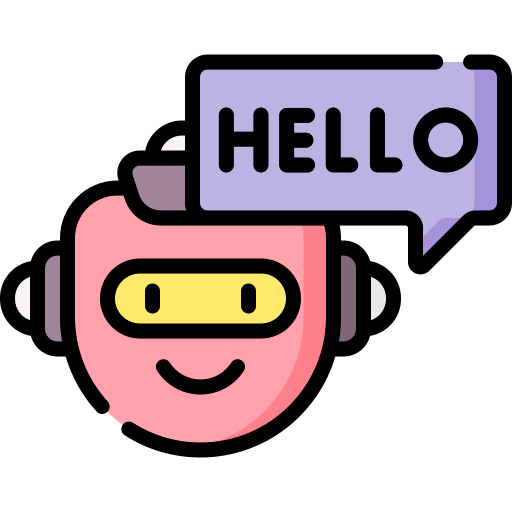 Thứ … ngày … tháng … năm …
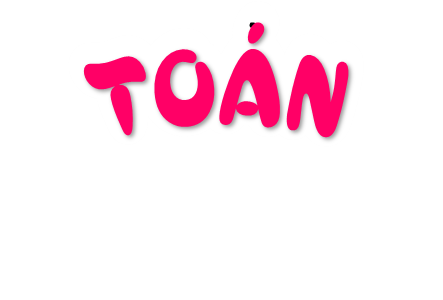 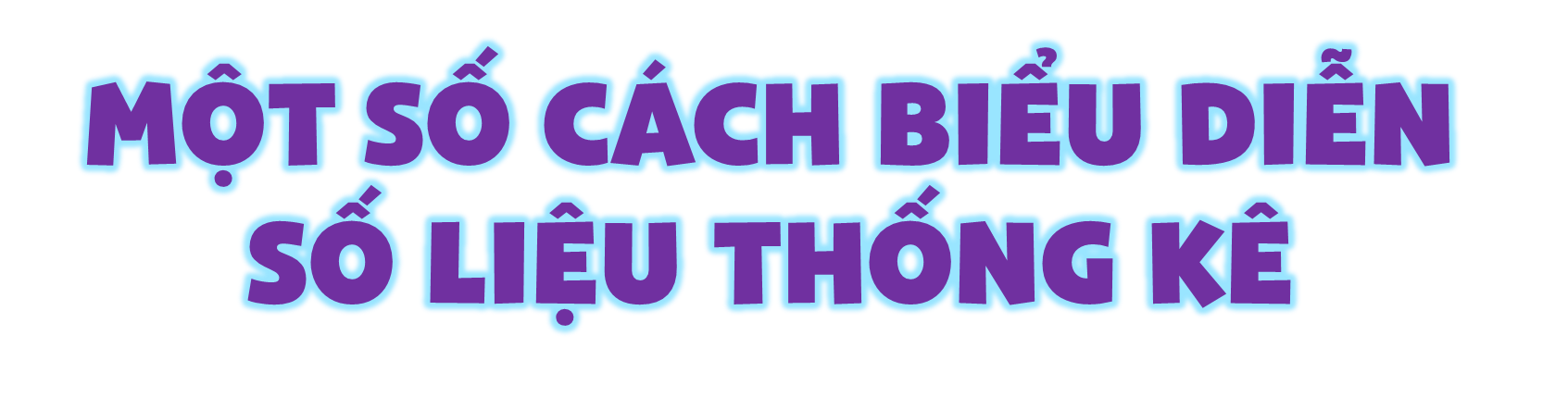 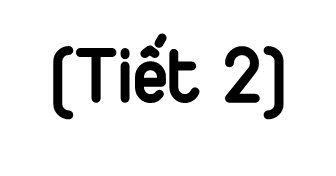 [Speaker Notes: Hương Thảo- Zalo 0972115126]
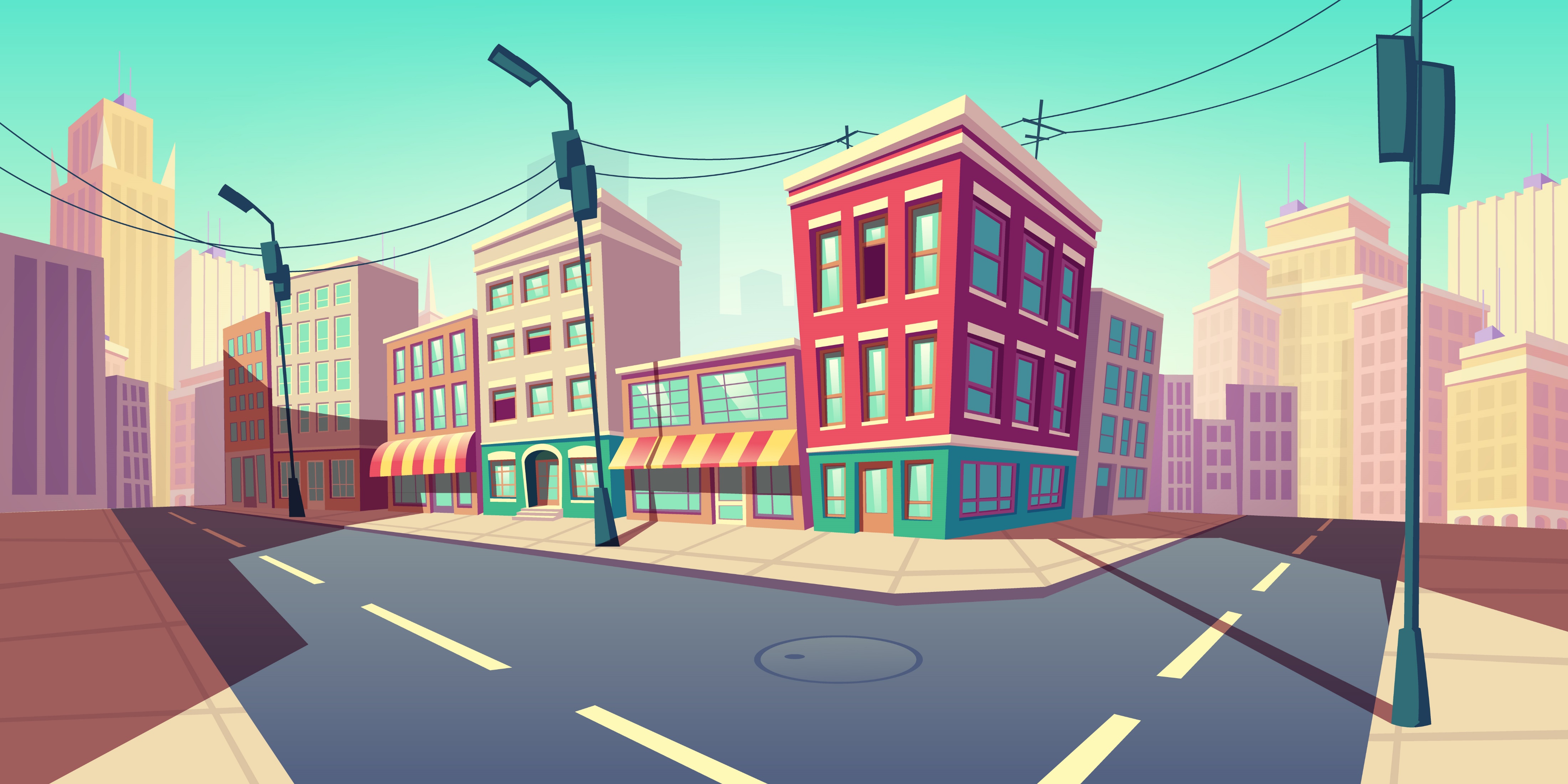 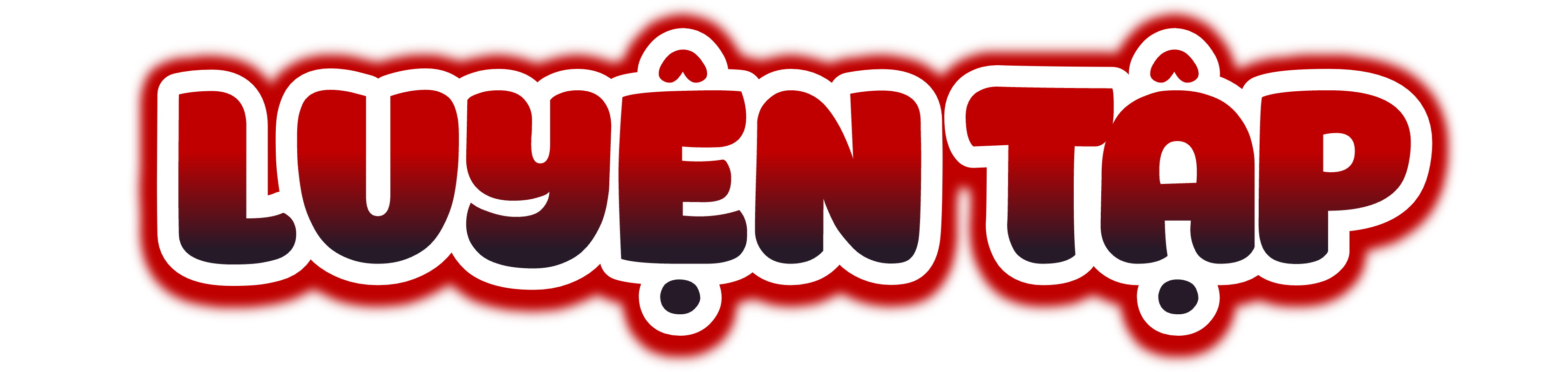 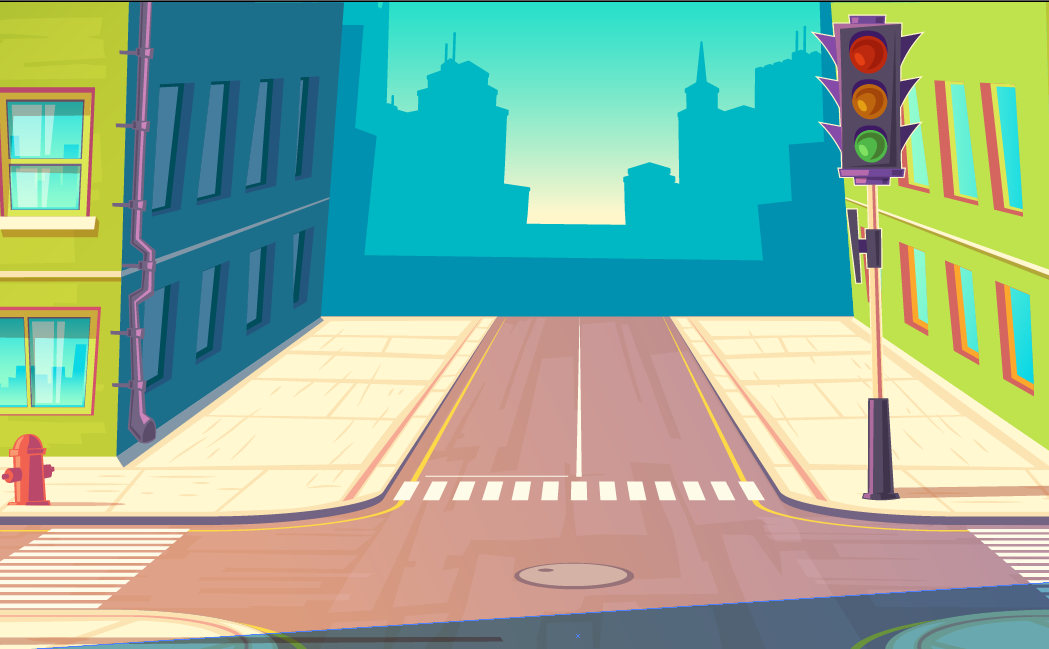 Số đo chiều rộng, chiều cao của một số đồ vật được ghi trong hình vẽ sau:
3
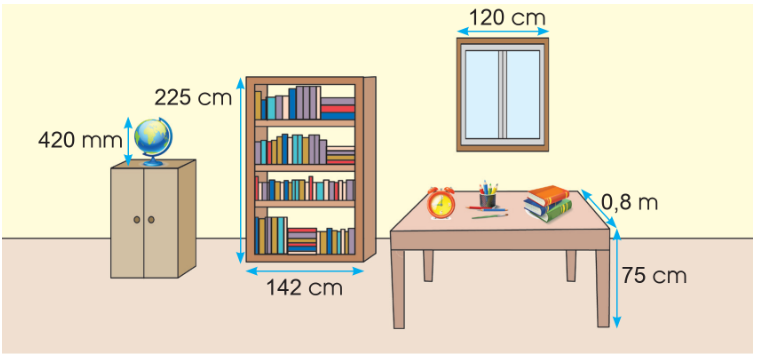 a) Hãy lập dãy số liệu thống kê theo số đo chiều cao của các đồ vật: quả địa cầu; giá sách; chân bàn.
b) Hãy lập dãy số liệu thống kê theo số đo chiều rộng của các đồ vật: giá sách; mặt bàn; cửa sổ.
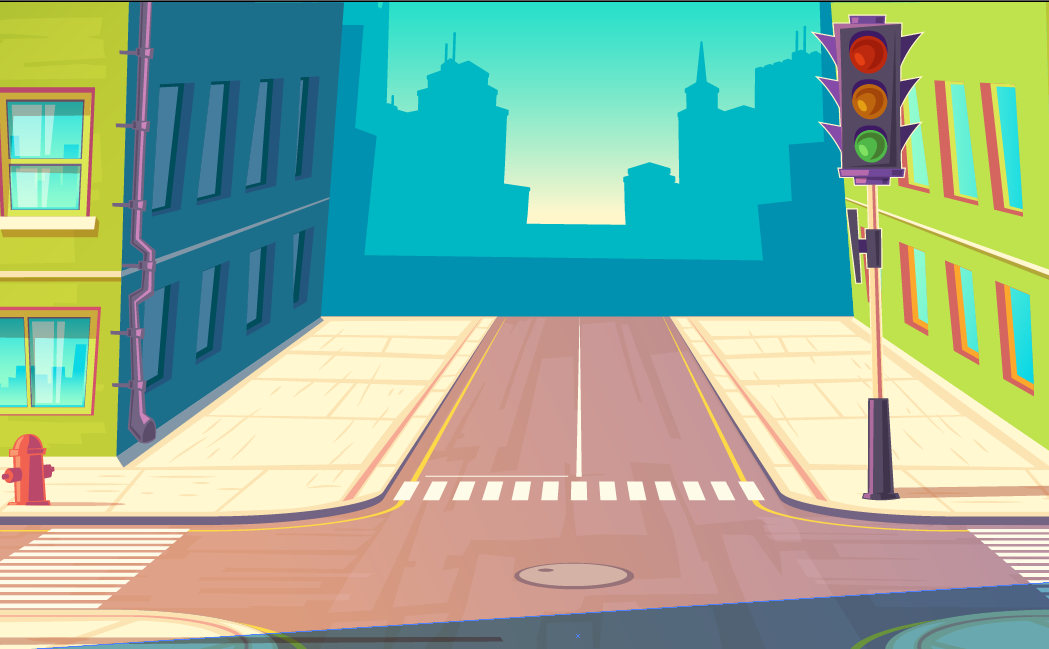 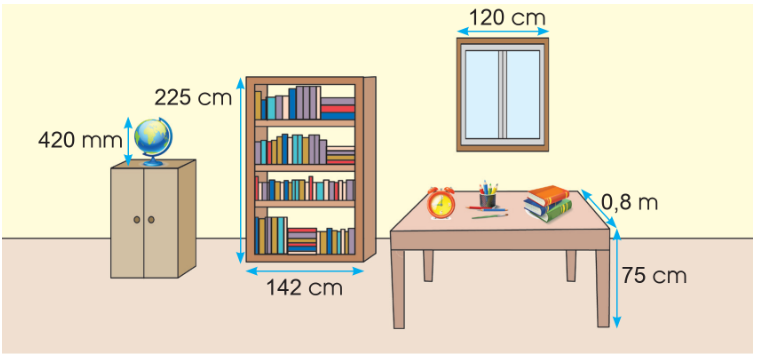 Số liệu thống kê theo số đo chiều cao của các đồ vật: quả địa cầu, giá sách, chân bàn.
+ Quả địa cầu cao: 420mm
+ Giá sách cao: 225cm
+ Chân bàn cao: 75cm
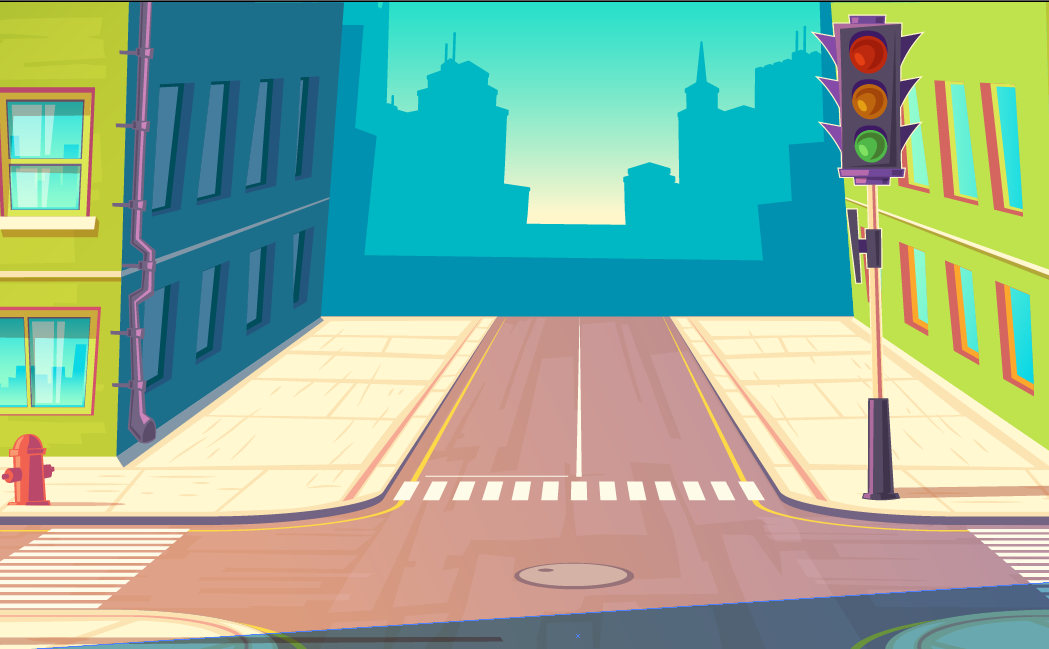 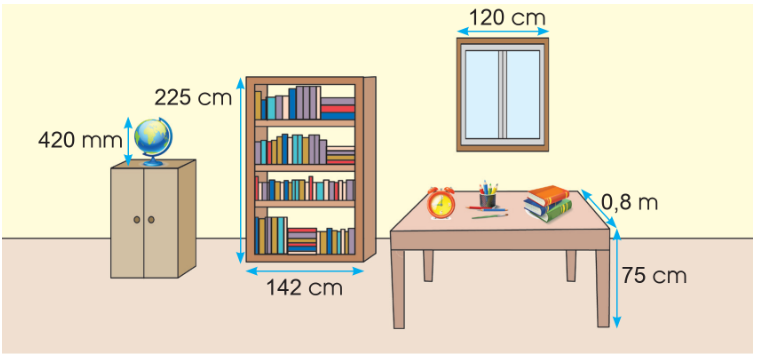 Số liệu theo số đo chiều rộng của các đồ vật: giá sách, mặt bàn, cửa sổ.
+ Giá sách rộng: 142cm
+ Mặt bàn rộng: 0,8m
+ Cửa sổ rộng: 120cm
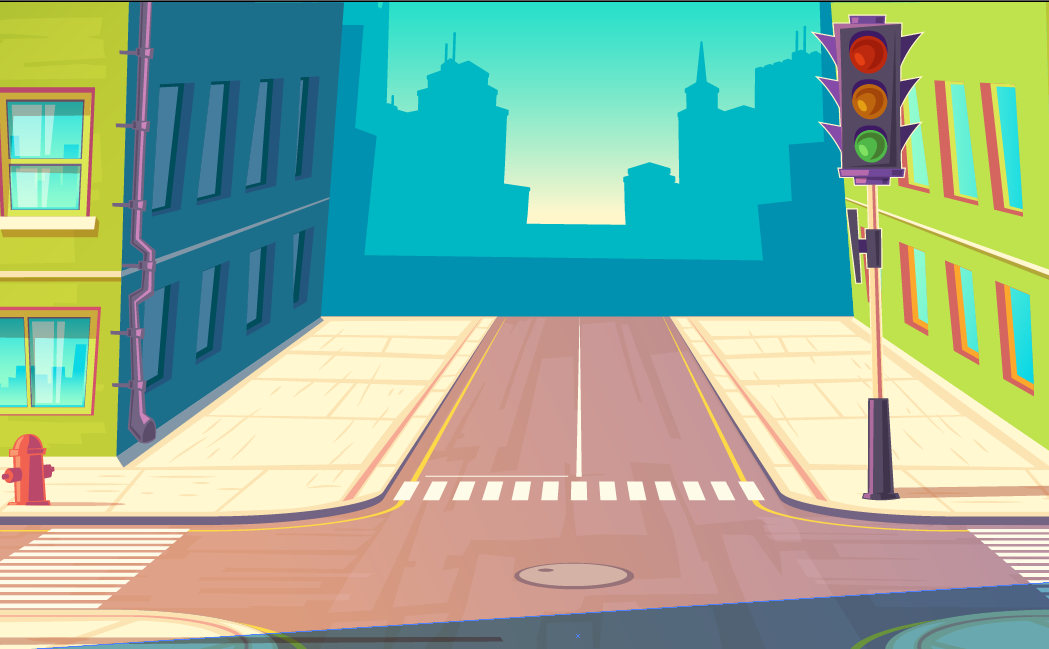 Khảo sát việc sử dụng thời gian trong một ngày của một học sinh 10 tuổi thu được kết quả sau:
4
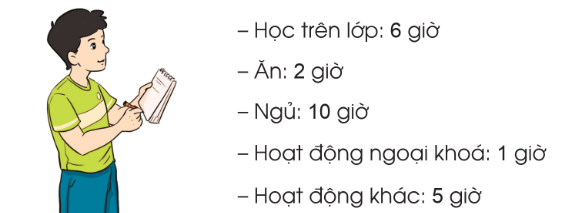 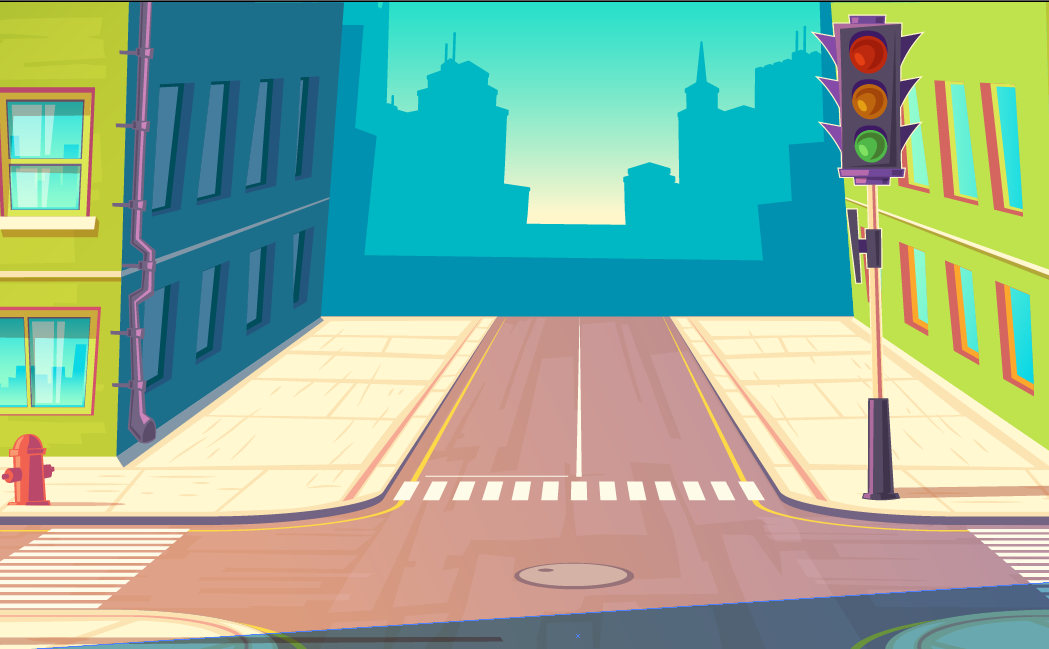 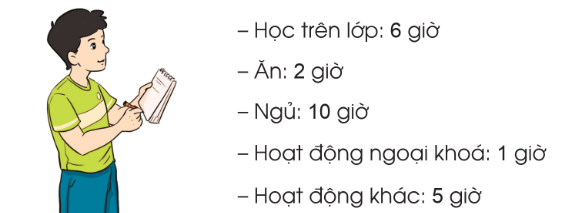 a) Hoàn thành bảng sau:
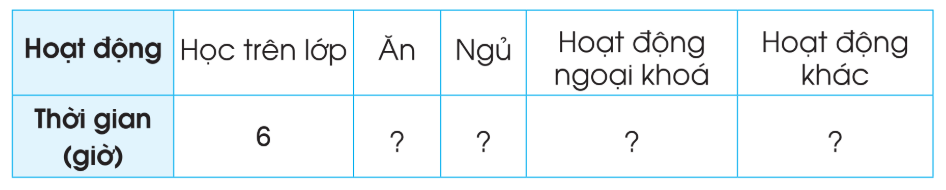 10
2
5
1
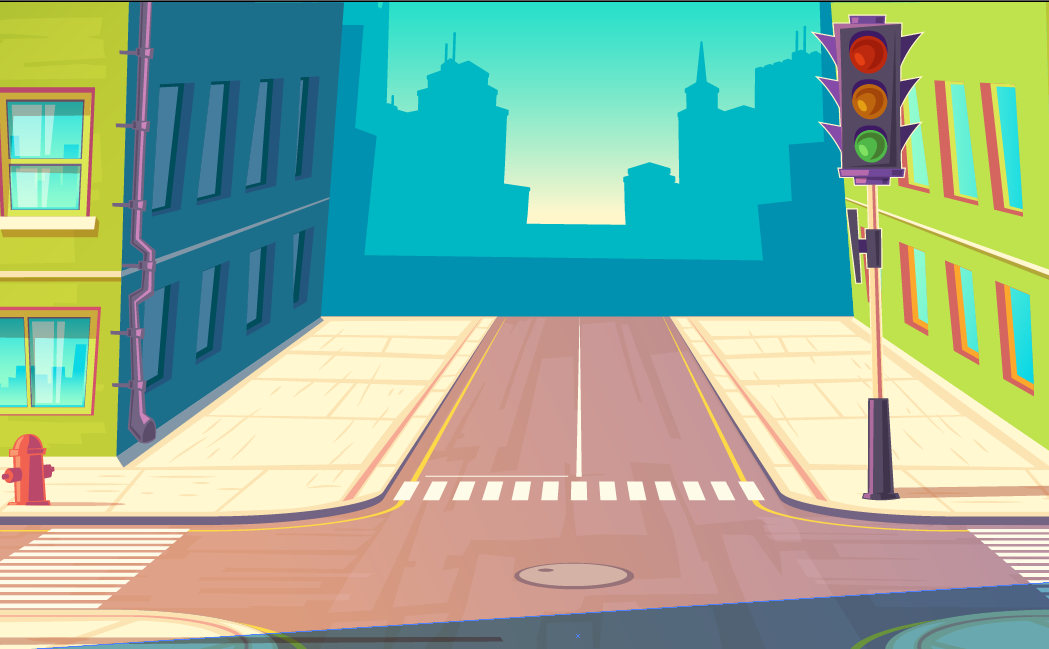 b) Hoàn thành biểu đồ sau:
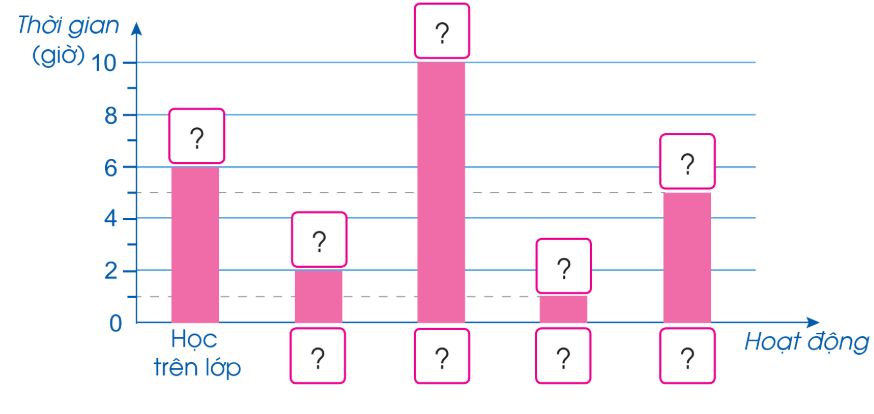 10
6
5
2
1
Hoạt động khác
Ngủ
Ăn
Hoạt động ngoại khoá
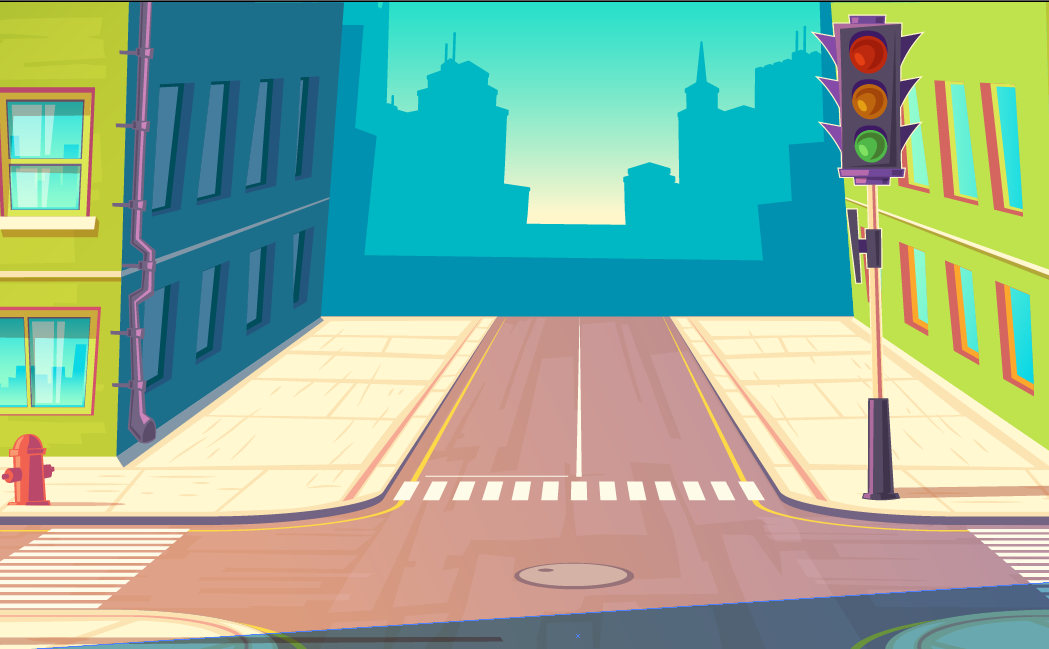 Đọc thông tin sau:
Năm 2020, Việt nam xuất khẩu (ước tính đạt) 6,15 triệu tấn gạo, thu được 3,07 tỉ đô la Mỹ. Biểu đồ hình quạt tròn ở hình dưới đây biểu diễn khối lượng xuất khẩu của mỗi loại gạo trong tổng số gạo xuất khẩu (tính theo tỉ số phần trăm).
5
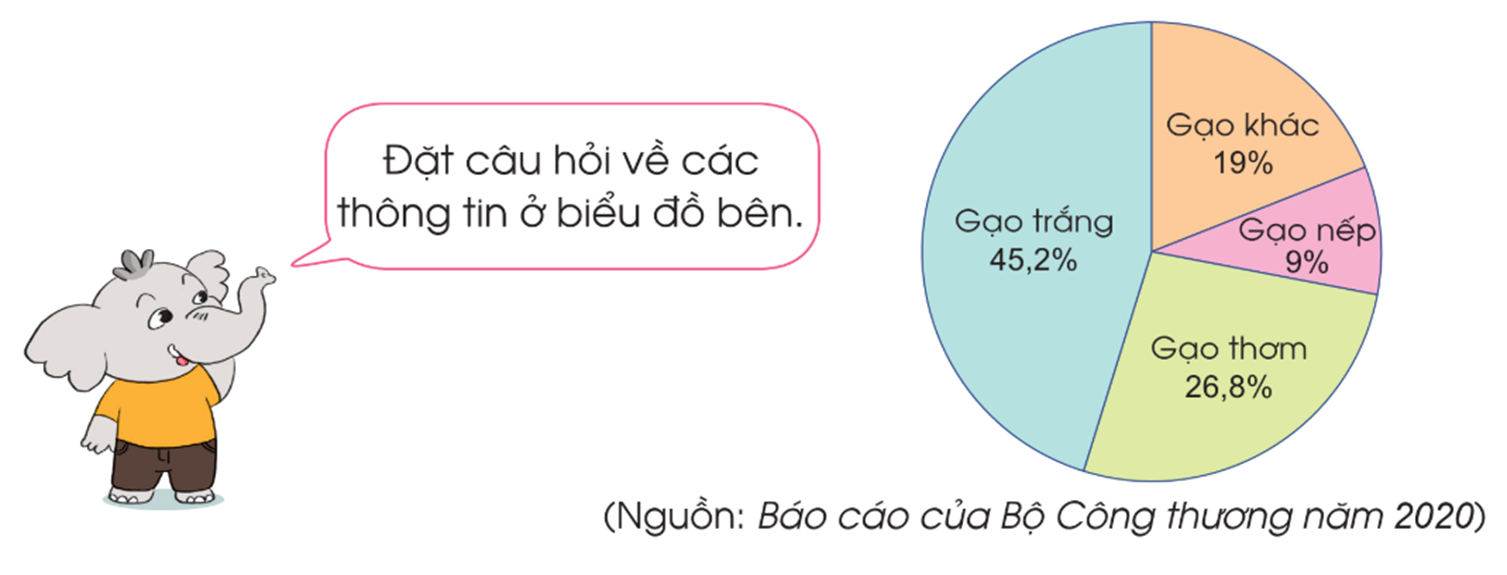 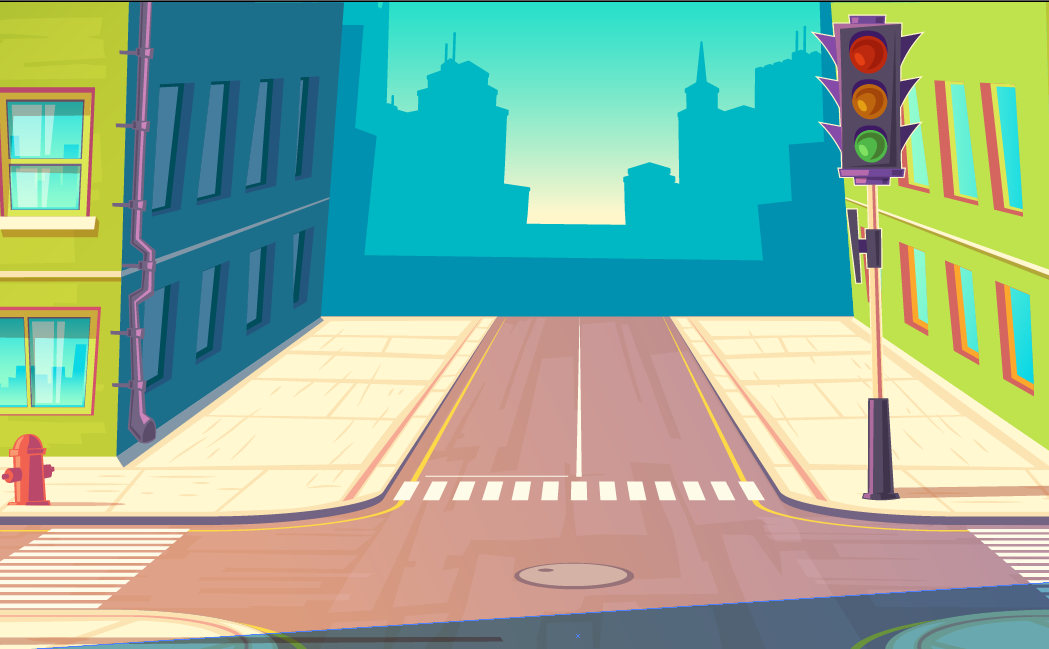 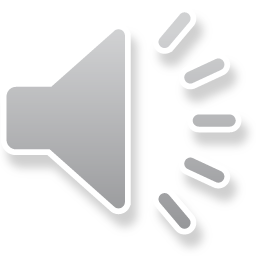 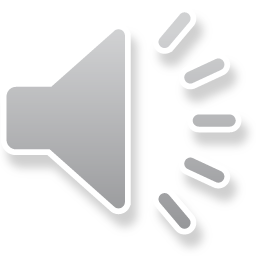 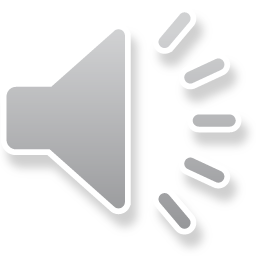 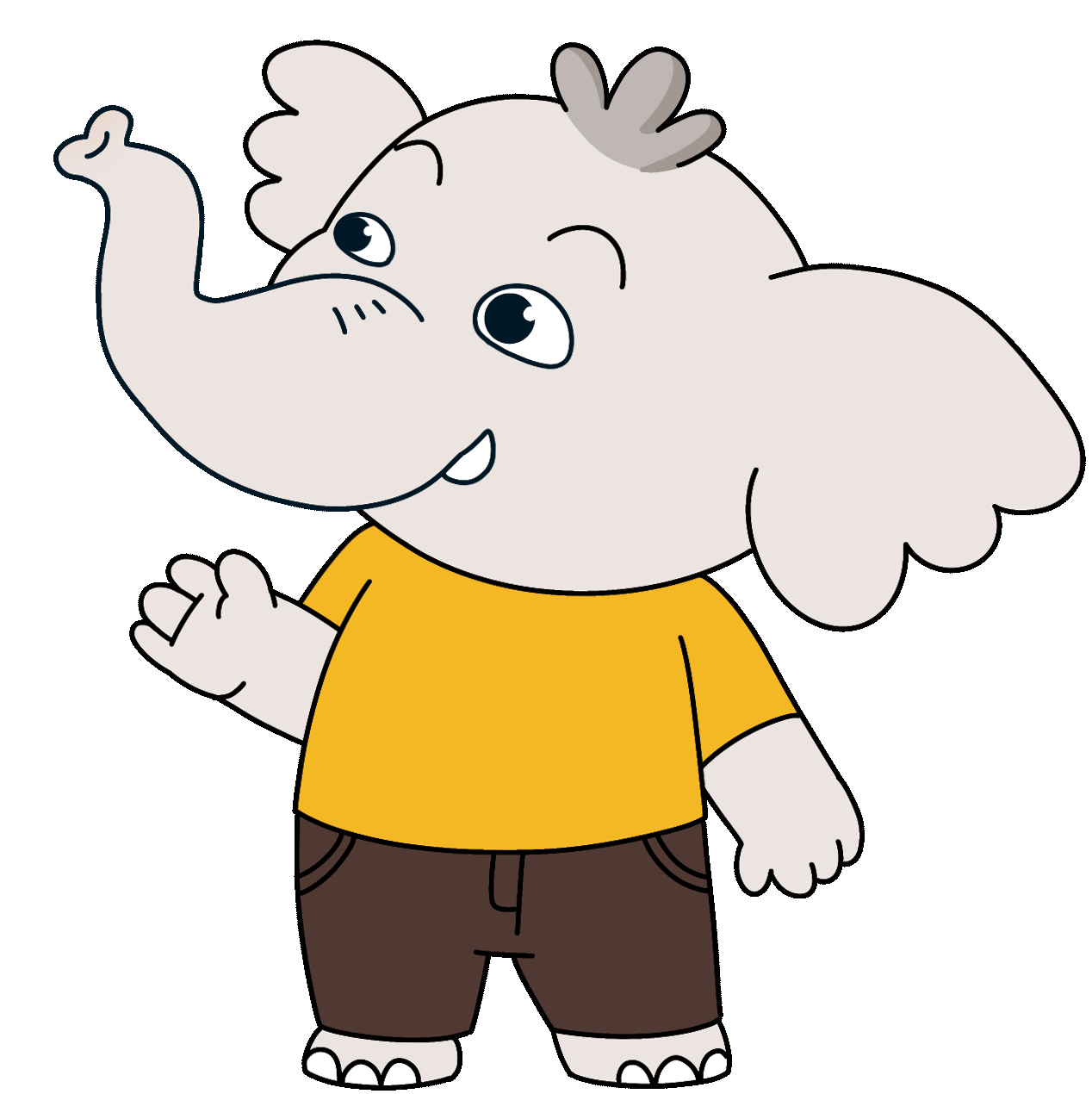 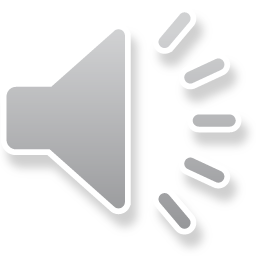 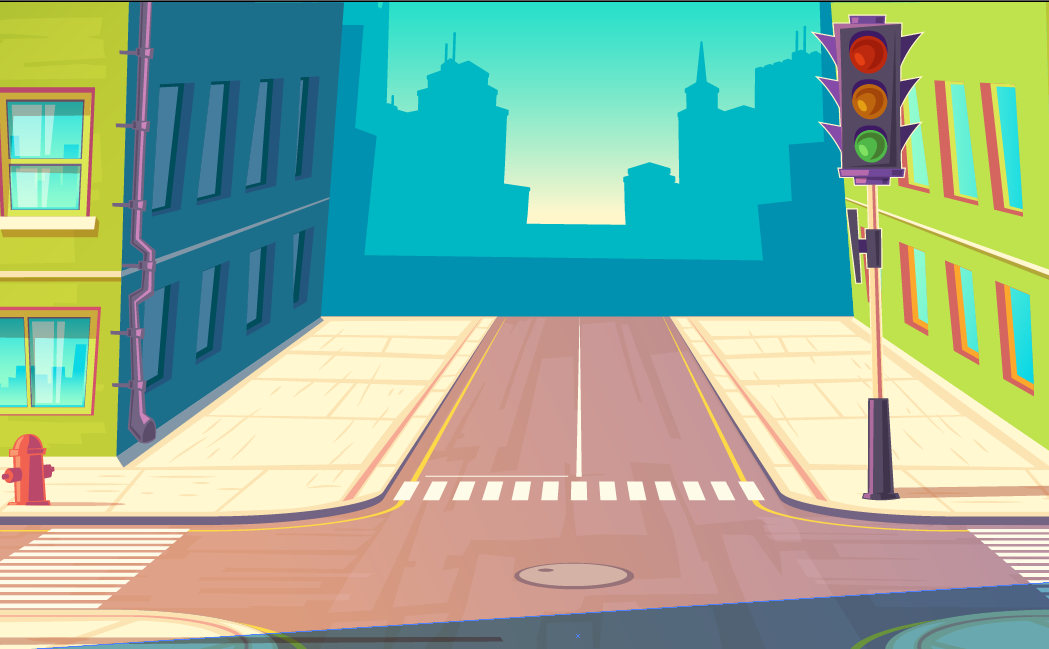 Hãy thu thập số liệu của các bạn trong tổ em về một trong các thông tin sau: chiều cao, cân nặng, thời gian đọc sách trong tuần, thời gian chơi thể thao trong tuần, … rồi lựa chọn cách biểu diễn số liệu thống kê đó.
6
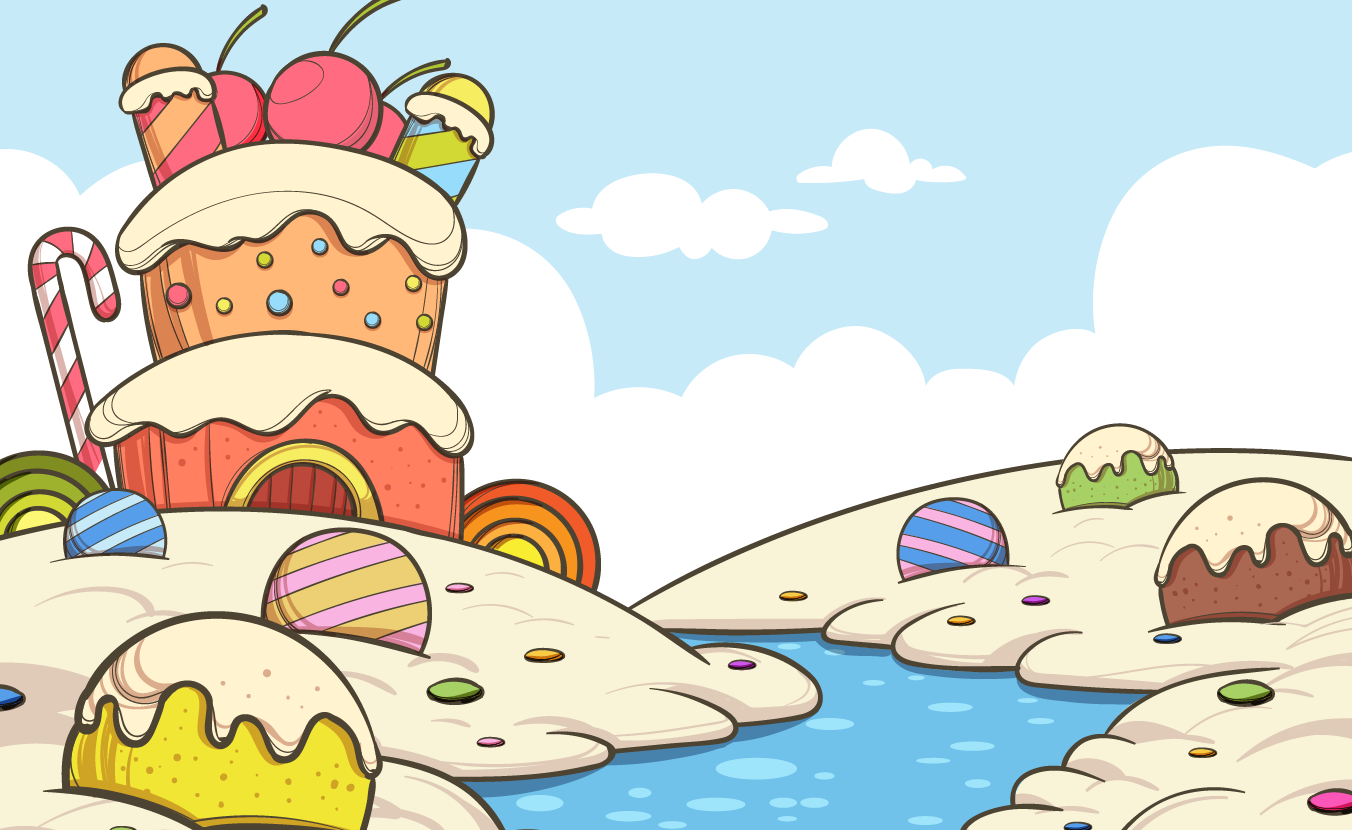 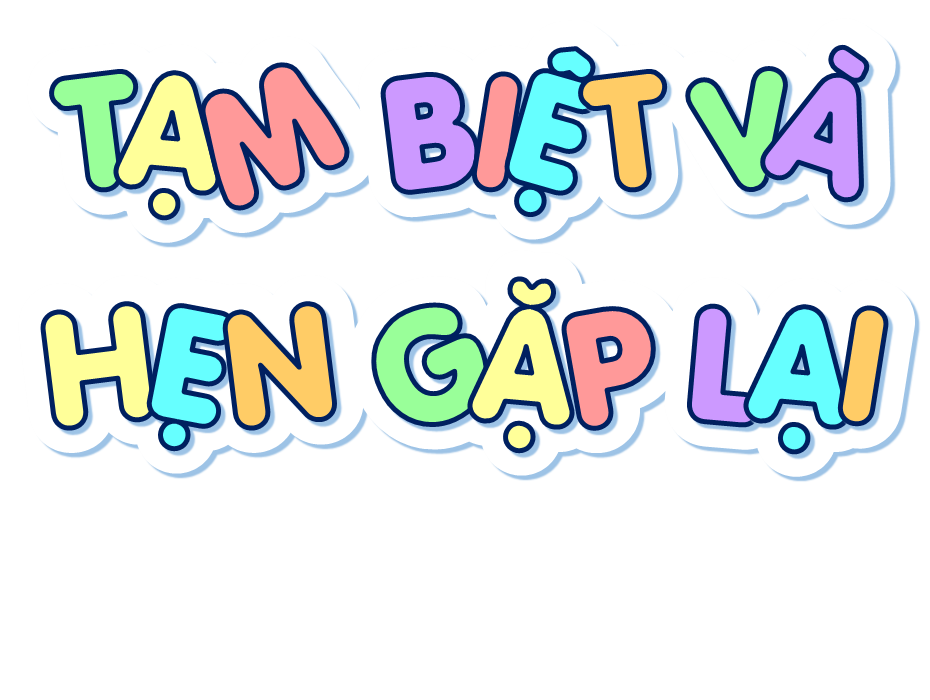